সবাই কে স্বাগতম
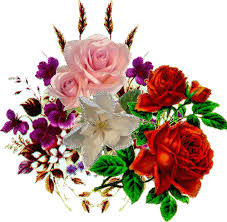 শিক্ষক পরিচিতি
মোঃ গোলাম মোস্তফা সহকারি শিক্ষকঝিনুক মাধ্যমিক বালিকা বিদ্যালয়চুয়াডাংগা সদর, চুয়াডাংগা।
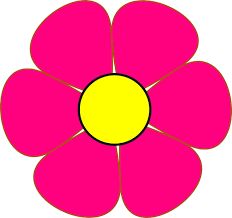 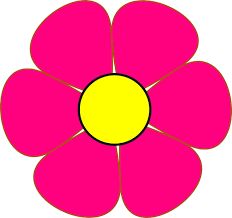 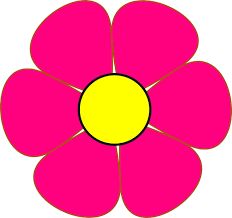 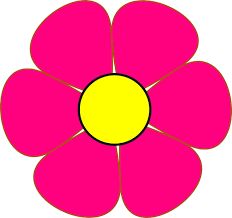 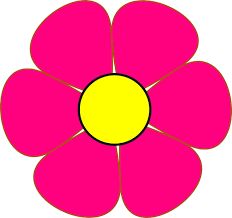 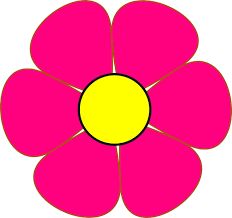 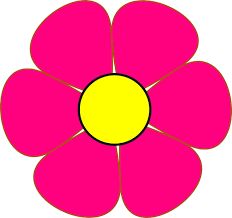 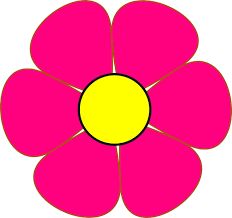 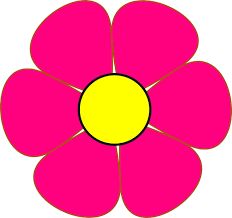 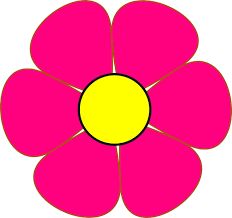 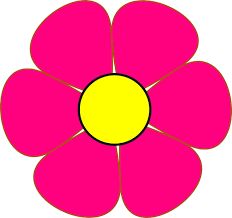 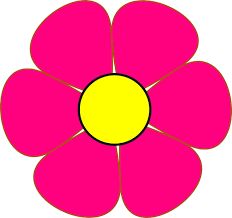 পাঠ পরিচিতি
আজকের পাঠ
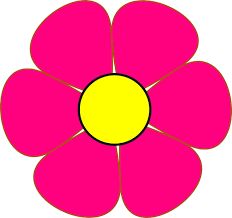 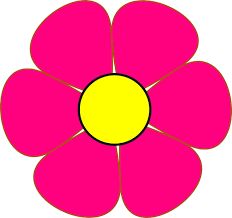 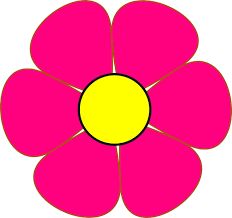 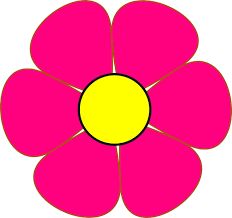 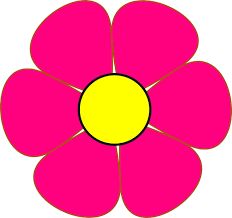 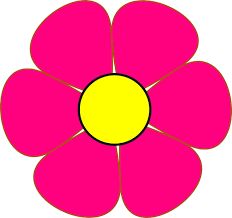 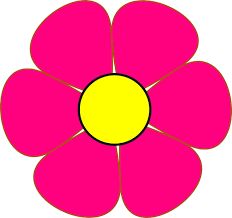 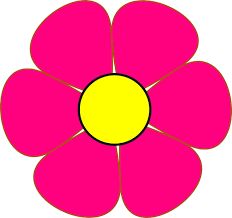 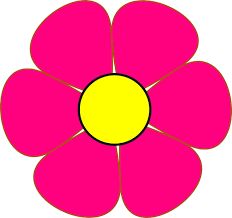 বীজগাণিতিক রাশি 
অনুশীলনীঃ ৪.১
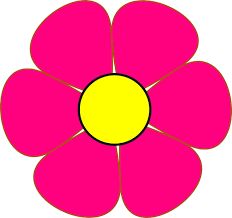 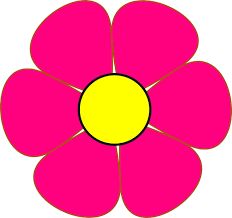 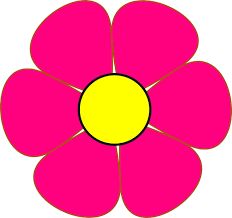 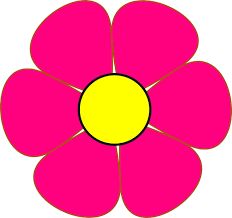 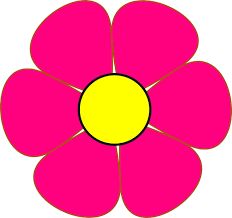 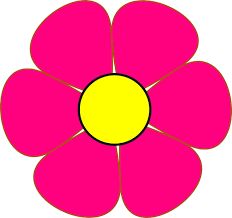 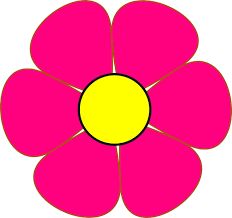 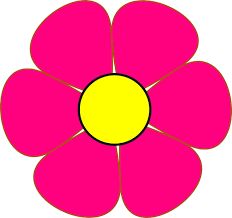 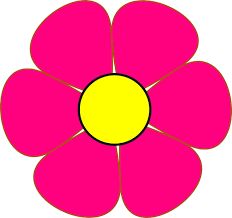 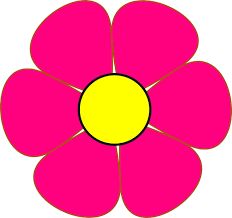 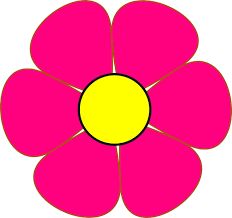 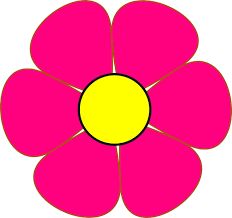 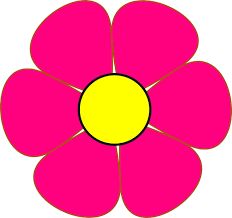 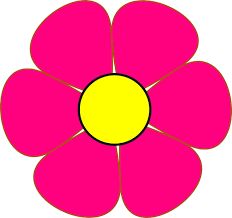 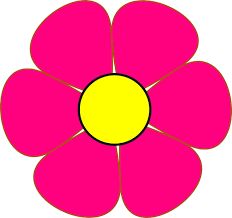 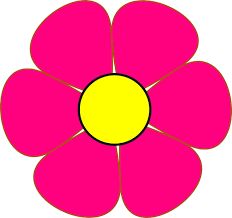 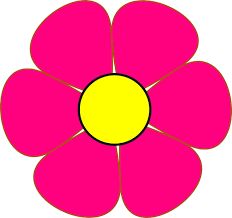 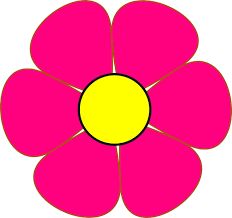 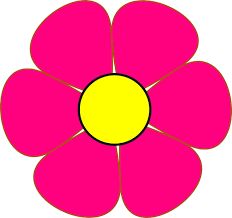 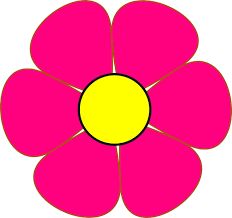 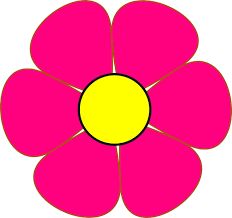 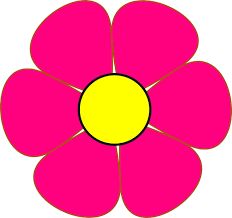 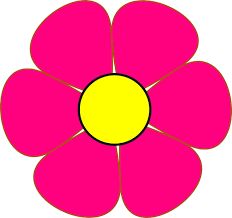 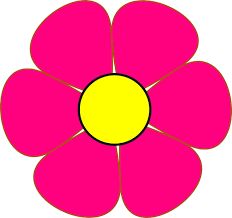 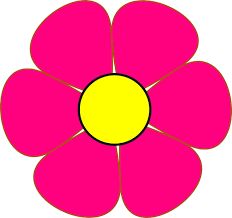 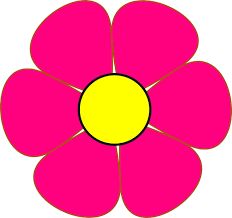 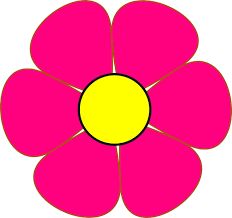 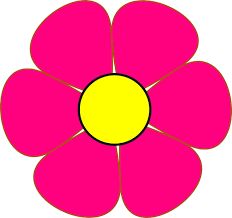 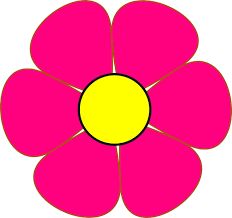 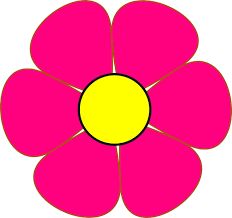 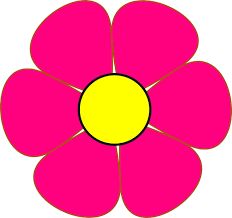 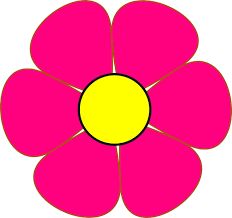 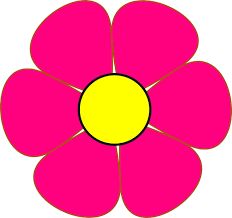 শিখনফল
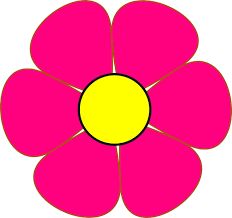 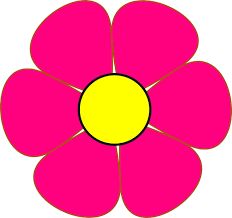 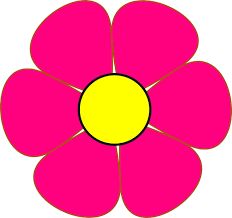 এই পাঠ শেষে শিক্ষার্থীরা-
1। মান নির্ণয়ের সূত্র বলতে পারবে। 
2। মান নির্ণয়ের সূত্র প্রয়োগ করতে পারবে।
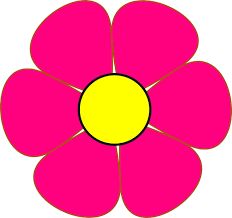 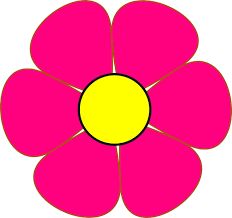 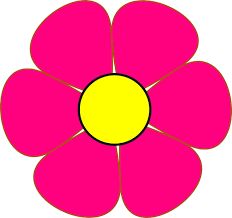 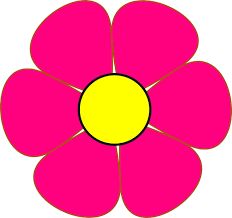 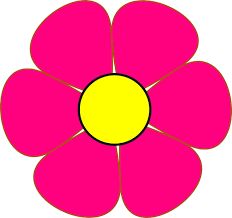 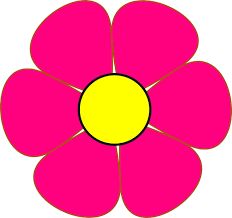 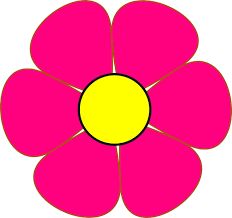 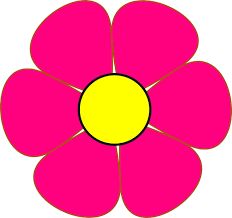 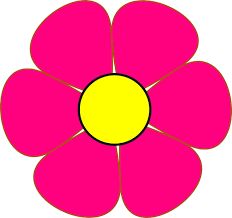 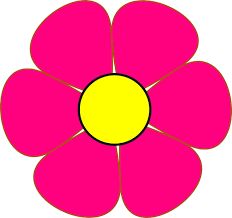 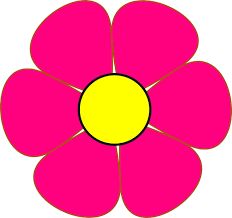 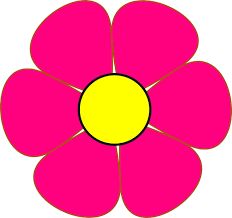 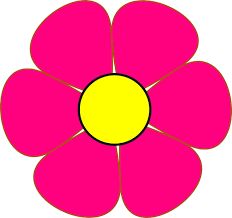 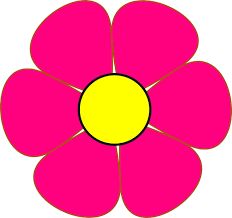 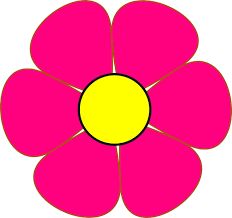 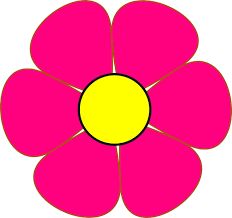 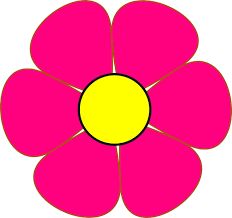 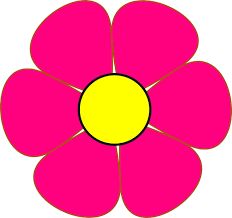 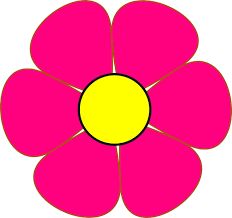 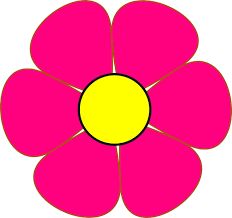 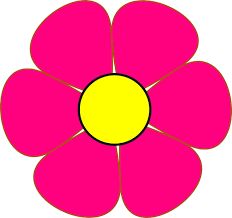 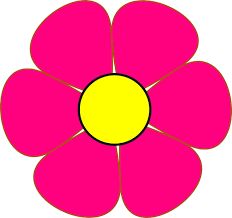 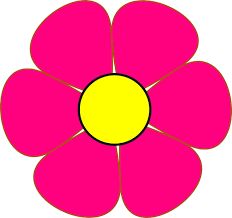 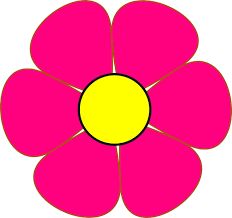 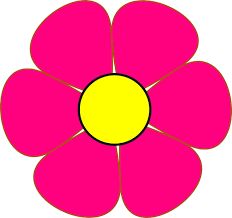 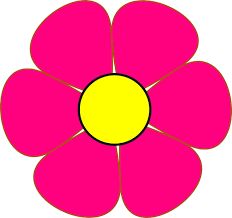 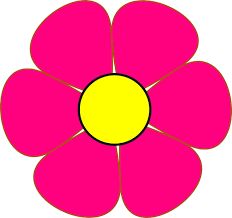 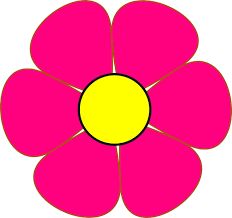 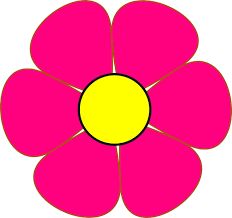 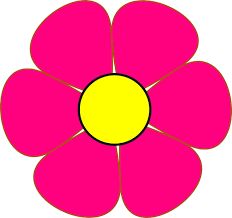 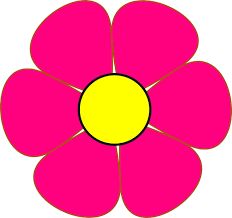 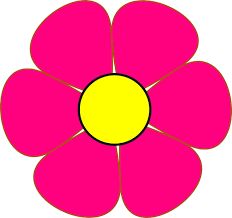 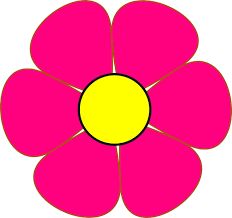 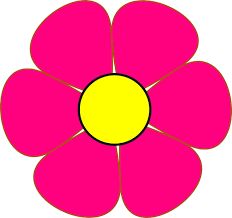 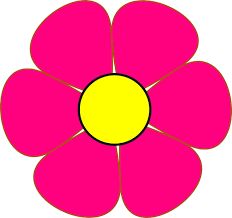 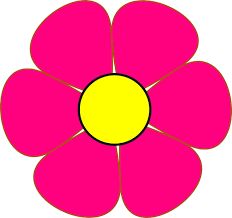 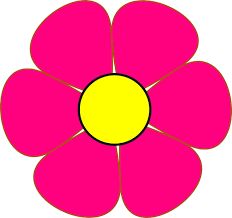 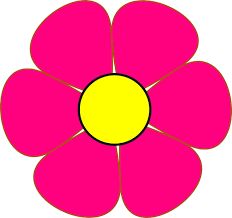 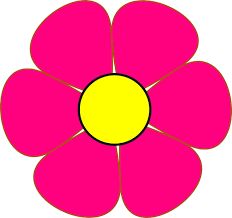 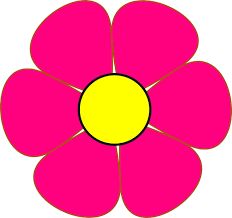 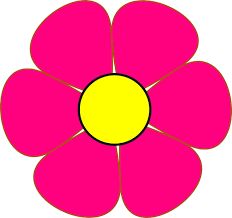 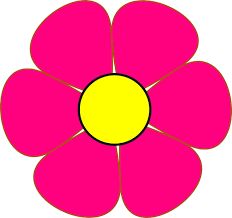 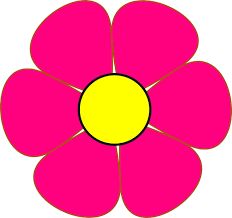 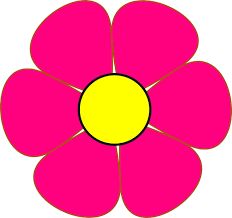 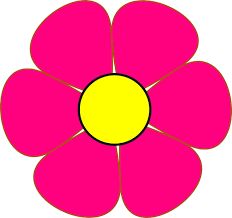 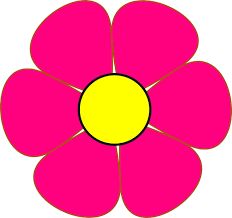 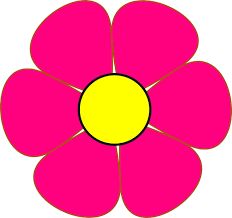 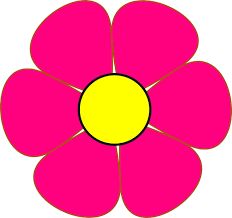 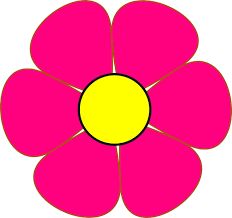 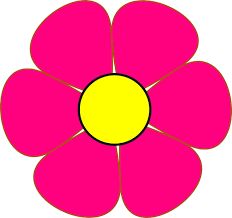 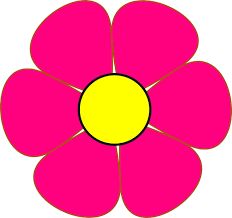 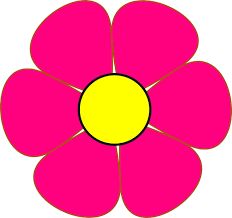 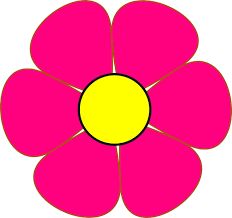 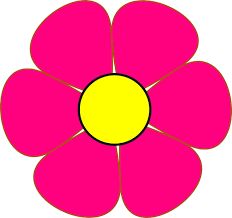 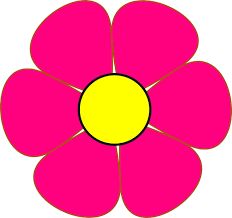 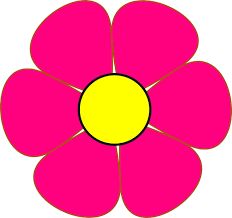 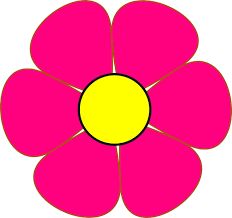 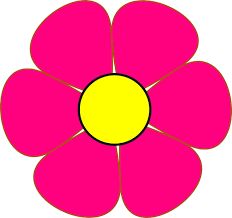 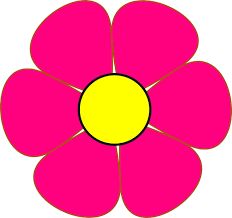 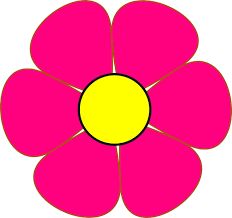 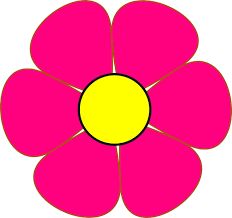 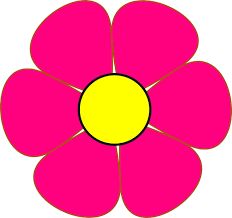 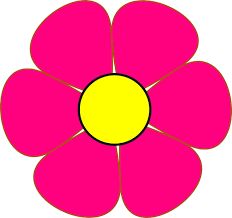 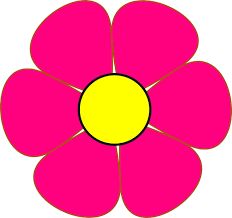 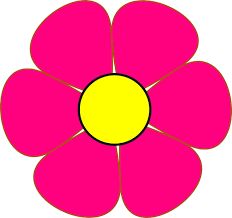 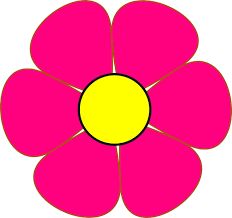 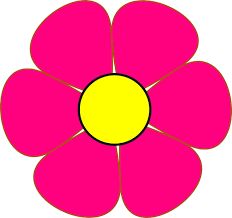 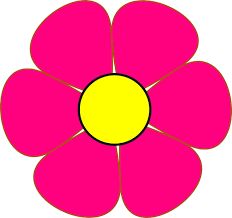 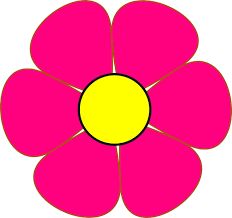 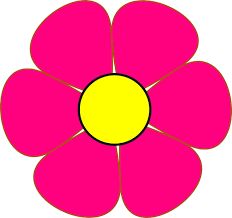 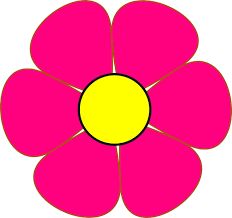 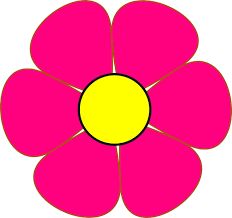 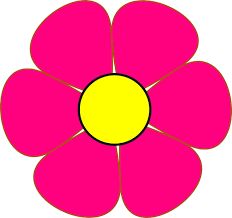 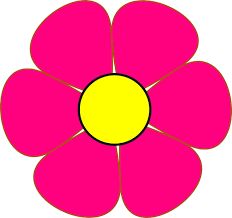 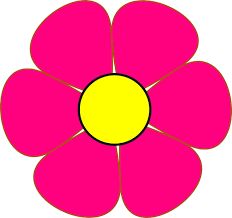 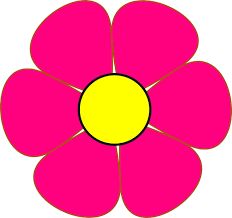 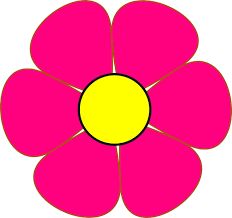 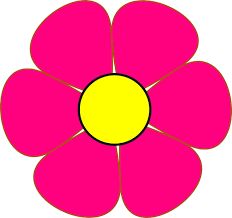 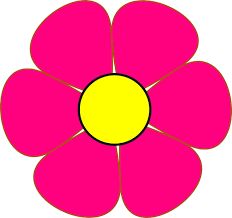 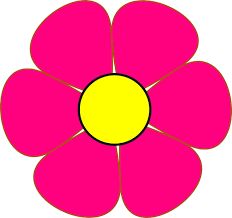 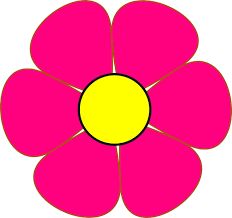 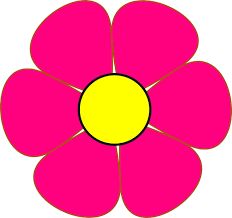 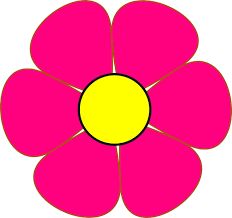 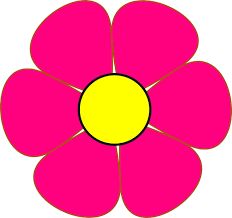 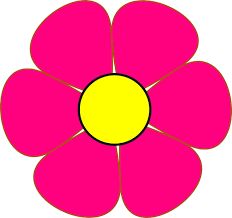 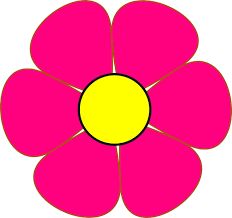 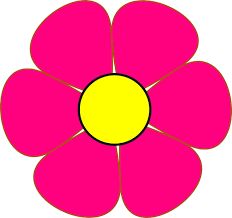 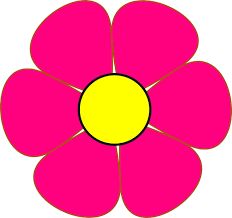 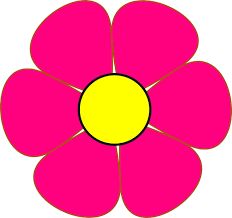 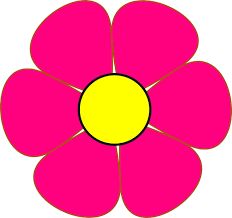 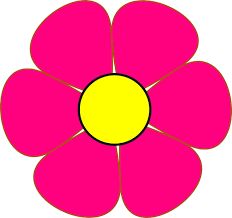 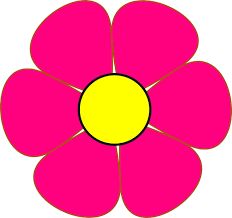 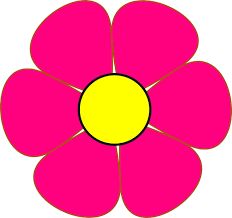 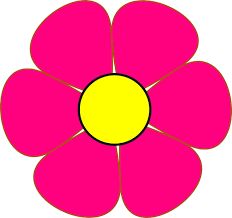 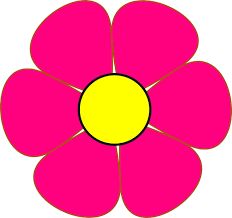 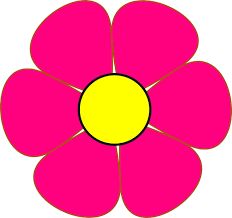 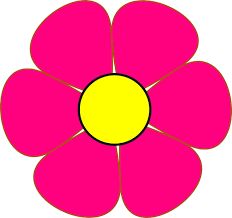 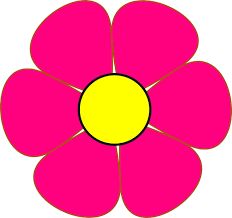 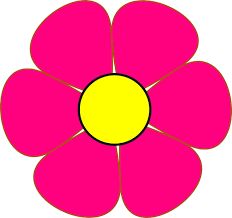 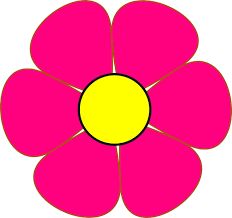 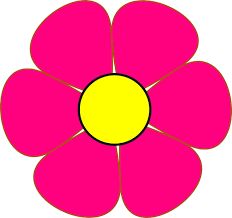 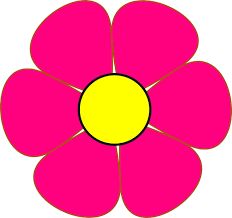 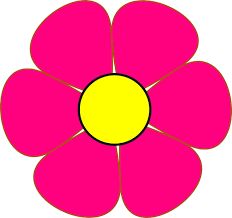 সমাধান
খ)
গ)
বাড়ীর কাজ
সবাইকে ধন্যবাদ